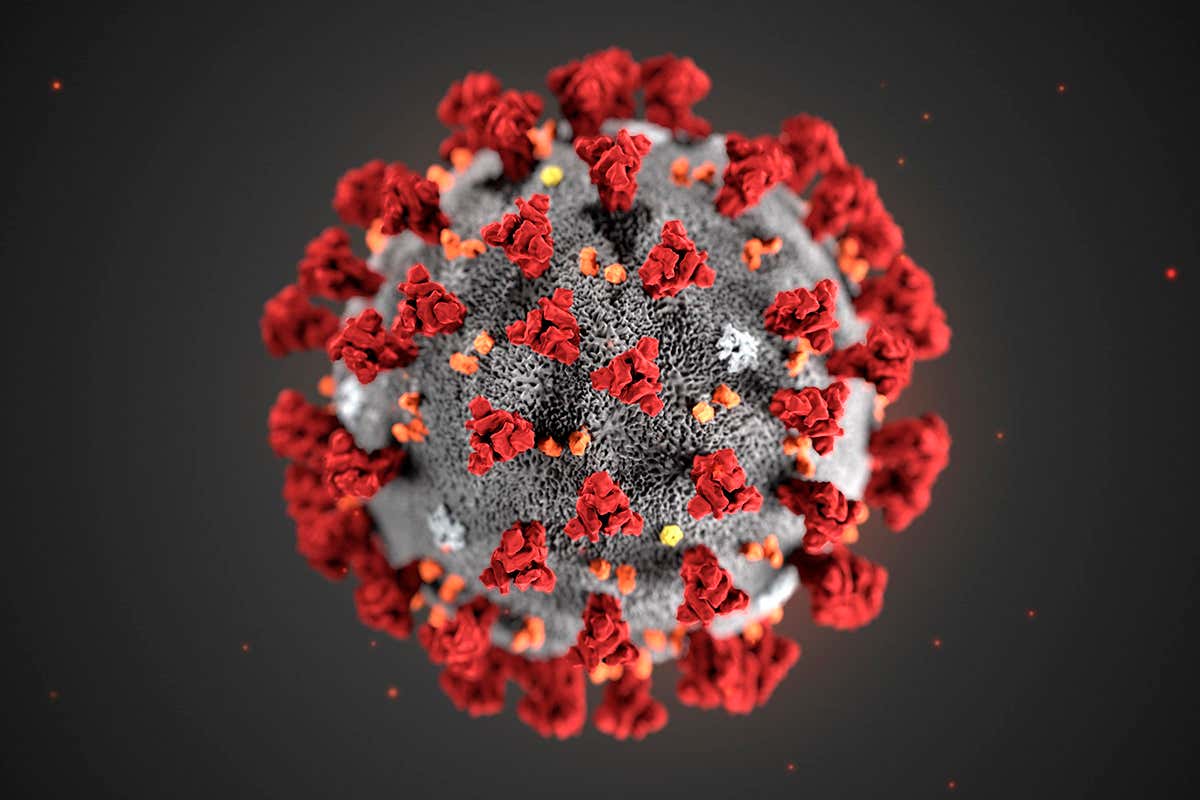 Utah Hospital Association #MaskUpUtah
July 13, 2020
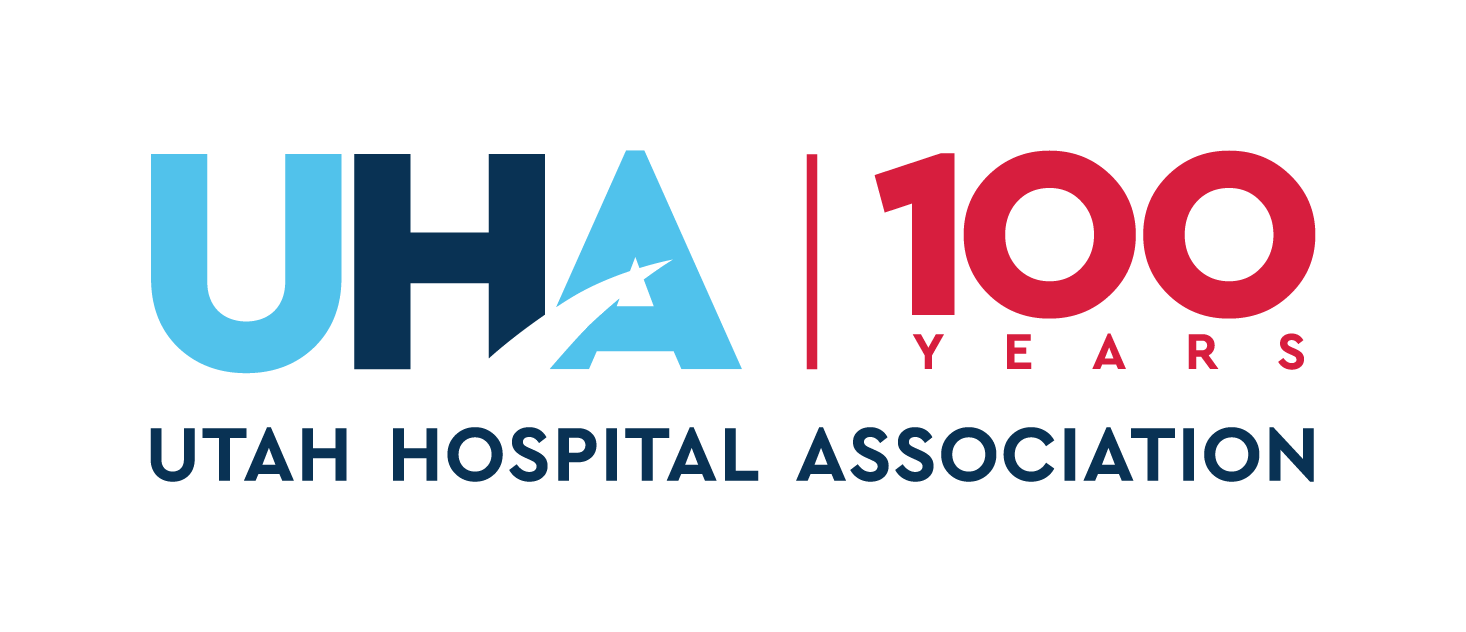 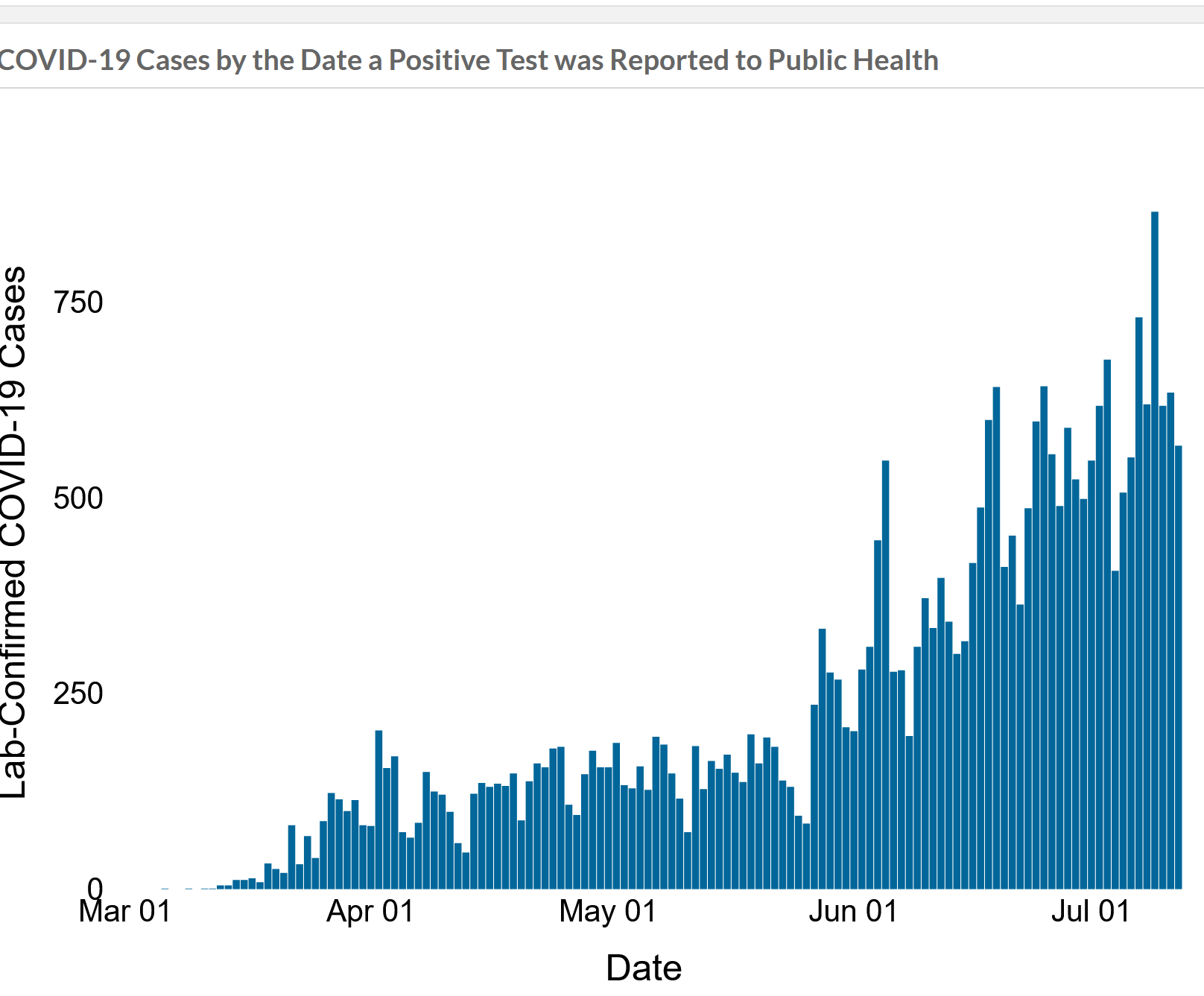 New Cases
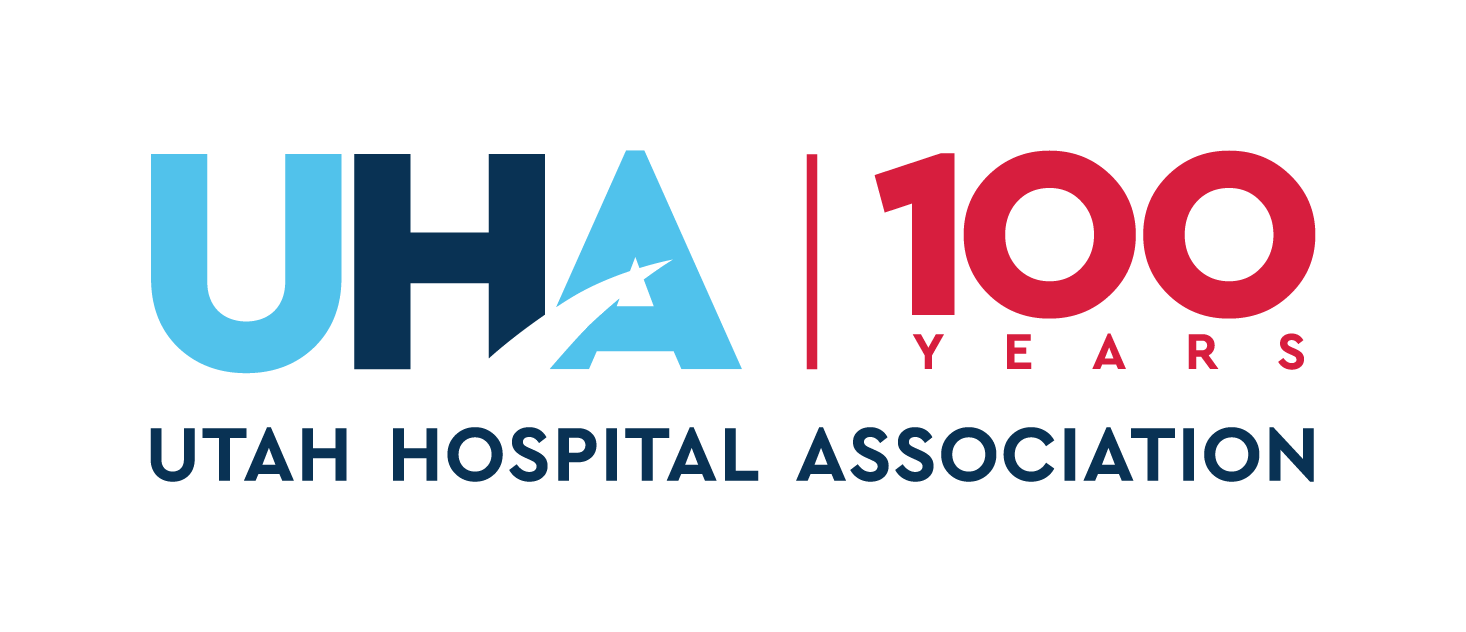 Heat Map
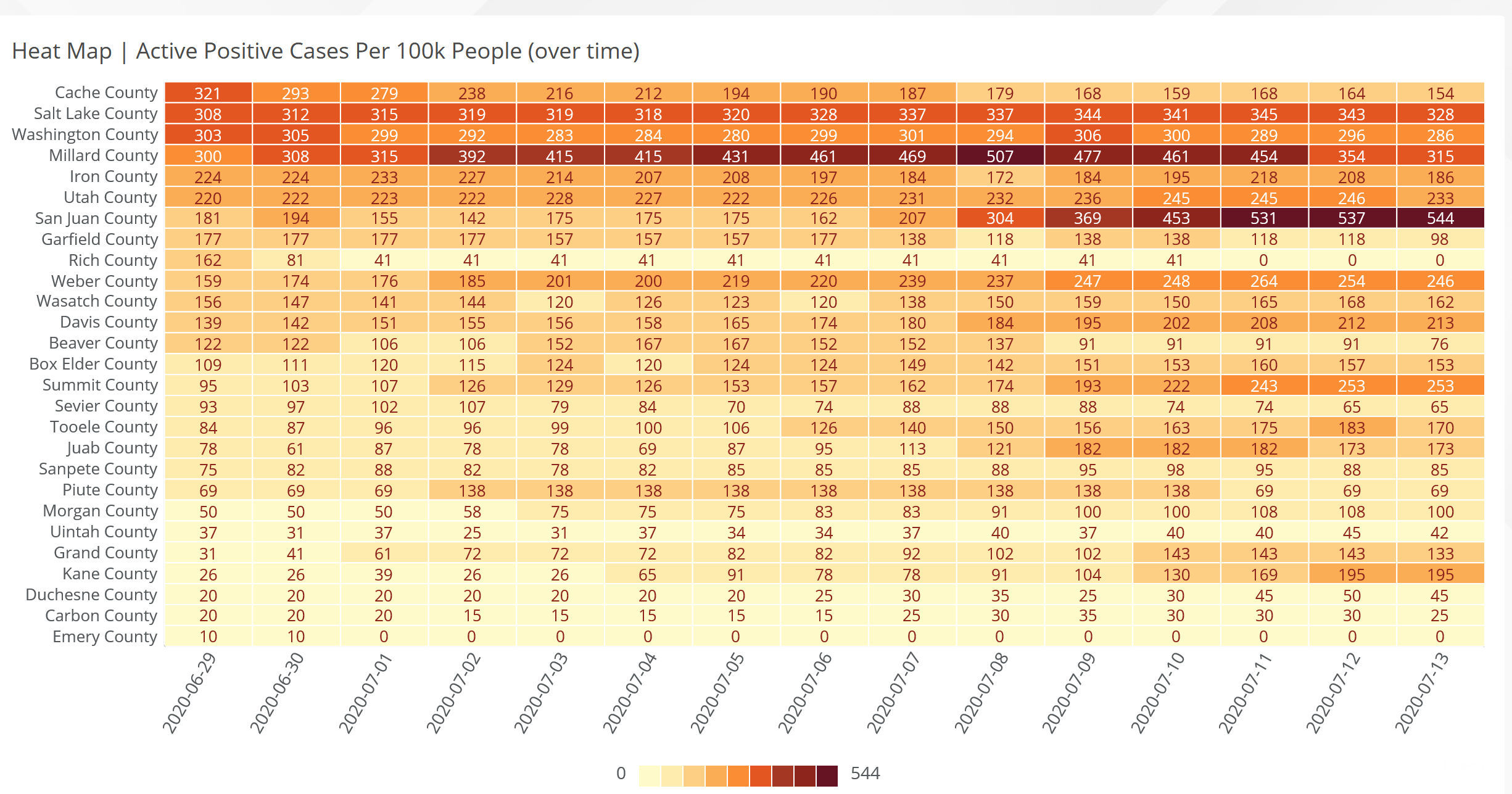 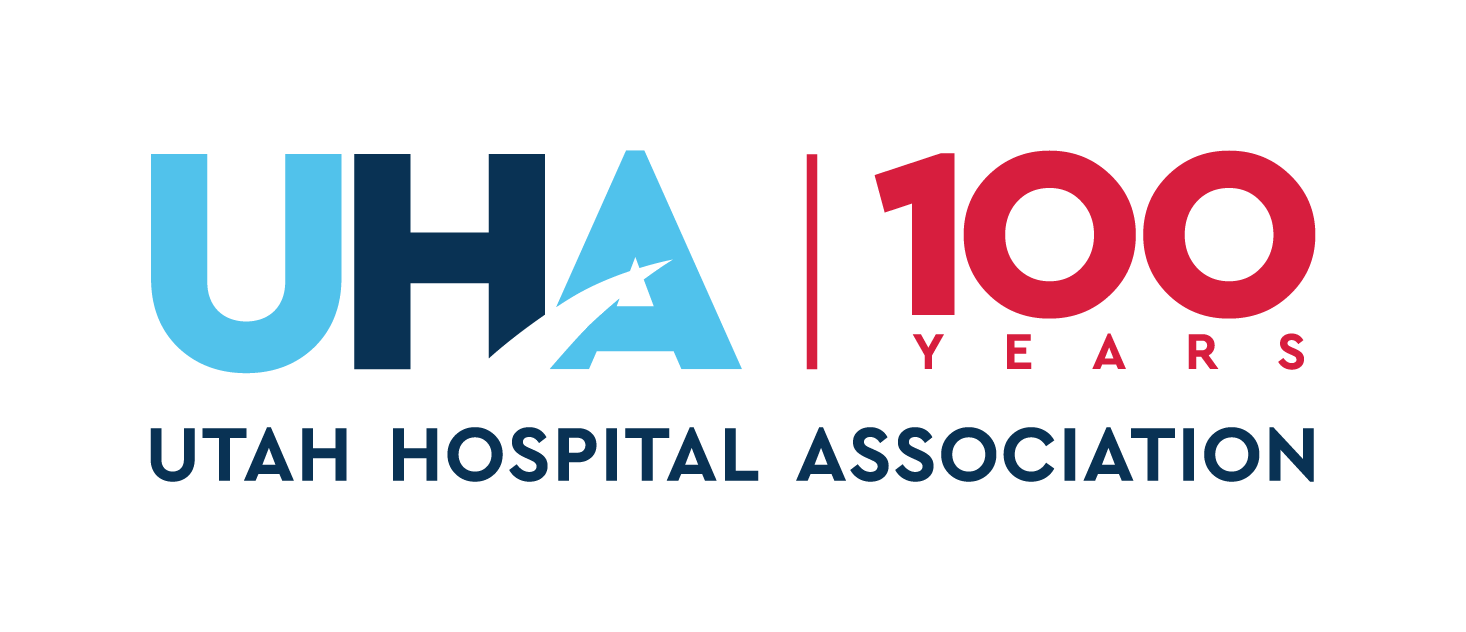 Positive Test Percentage
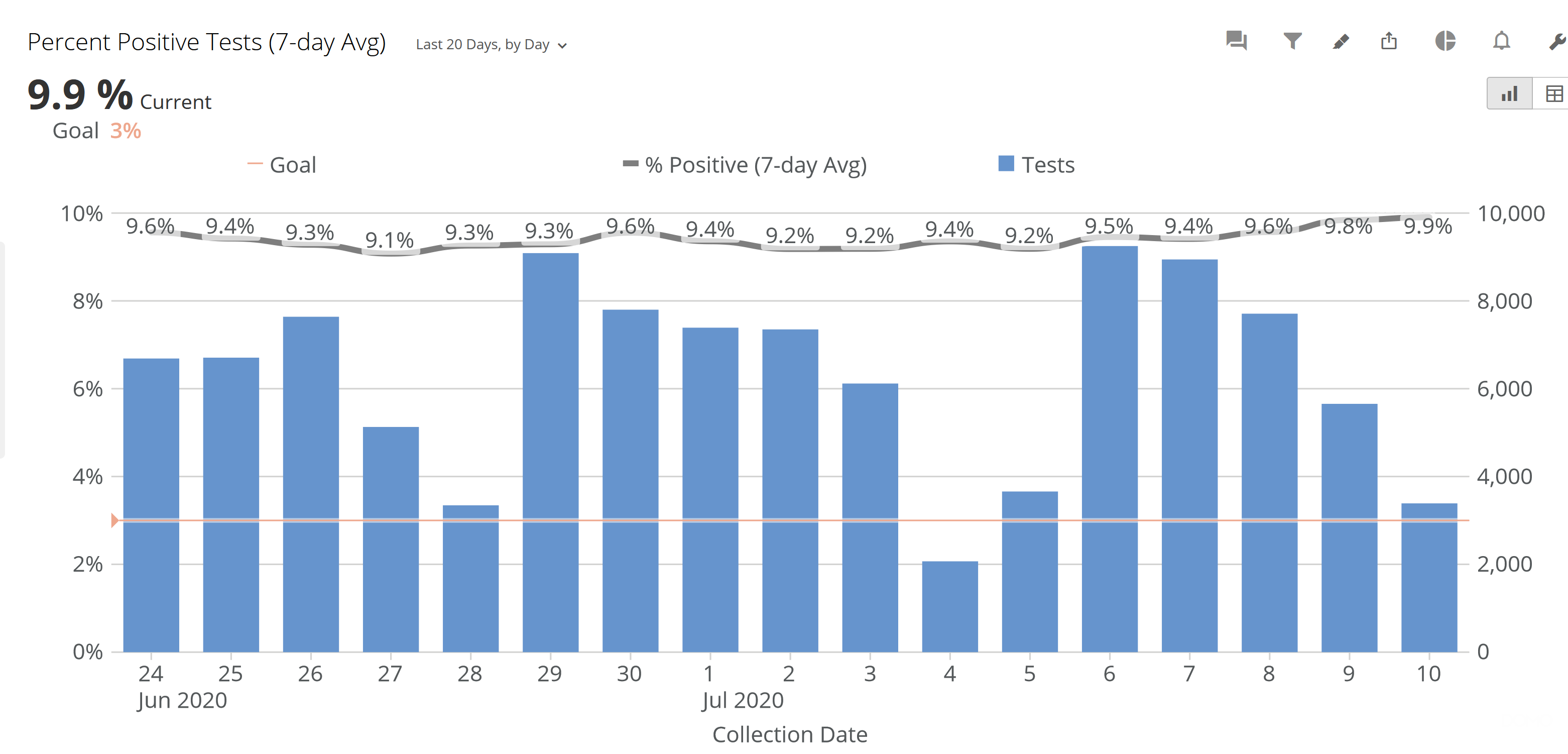 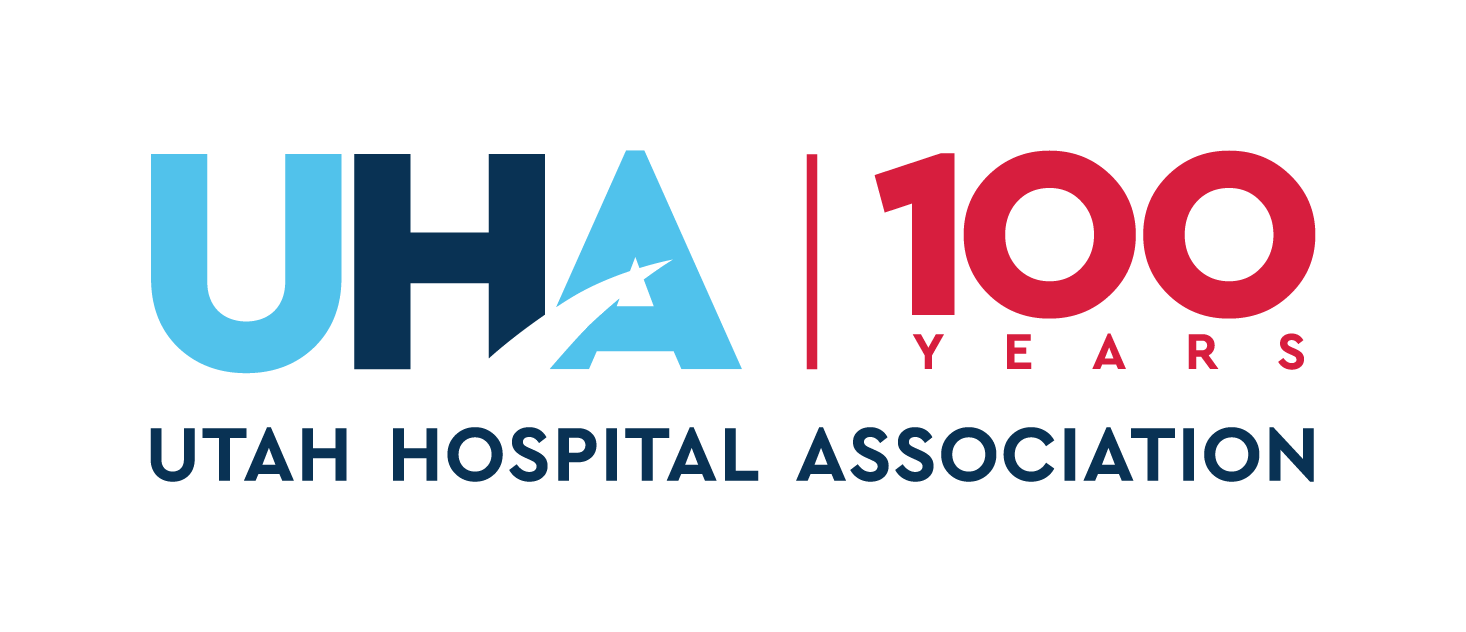 Goldman Sachs Study On Efficacy of Masking
“Our baseline estimate is that a national mandate could raise the percentage of people who wear masks by 15pp (percentage points) and cut the daily growth rate of confirmed cases by 1.0pp to 0.6%.” GOLDMAN SACHS.
 https://www.goldmansachs.com/insights/pages/face-masks-and-gdp.html
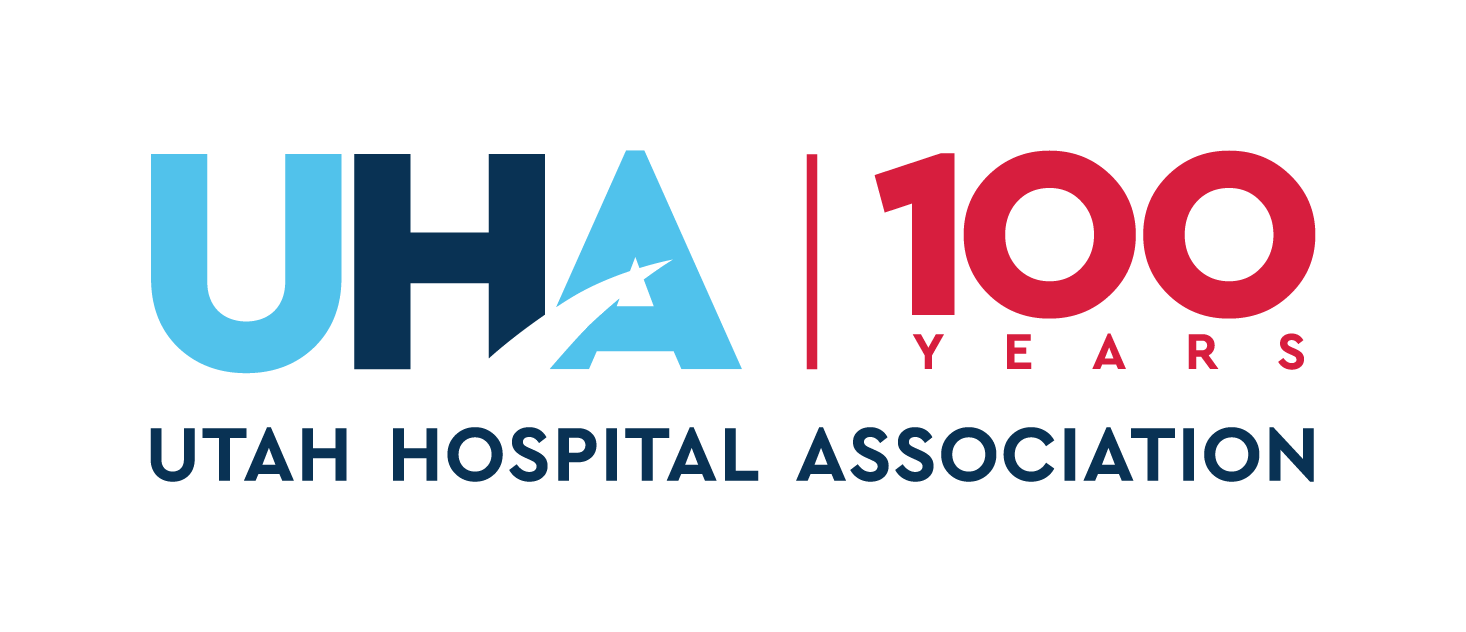 Masking vs. Lockdowns Avoids 5% GDP Loss
Their “calculations imply that a face mask mandate could potentially substitute for lockdowns that would otherwise subtract nearly 5% from GDP.” 
https://www.goldmansachs.com/insights/pages/face-masks-and-gdp.html
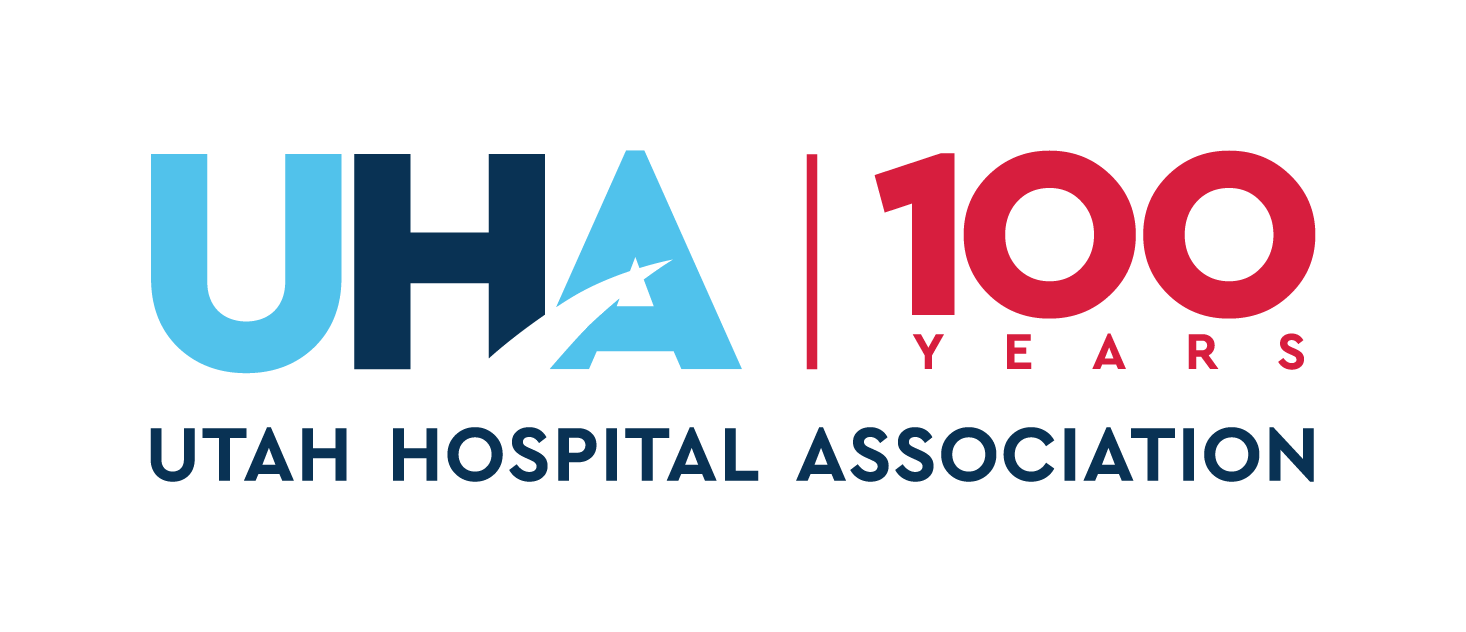